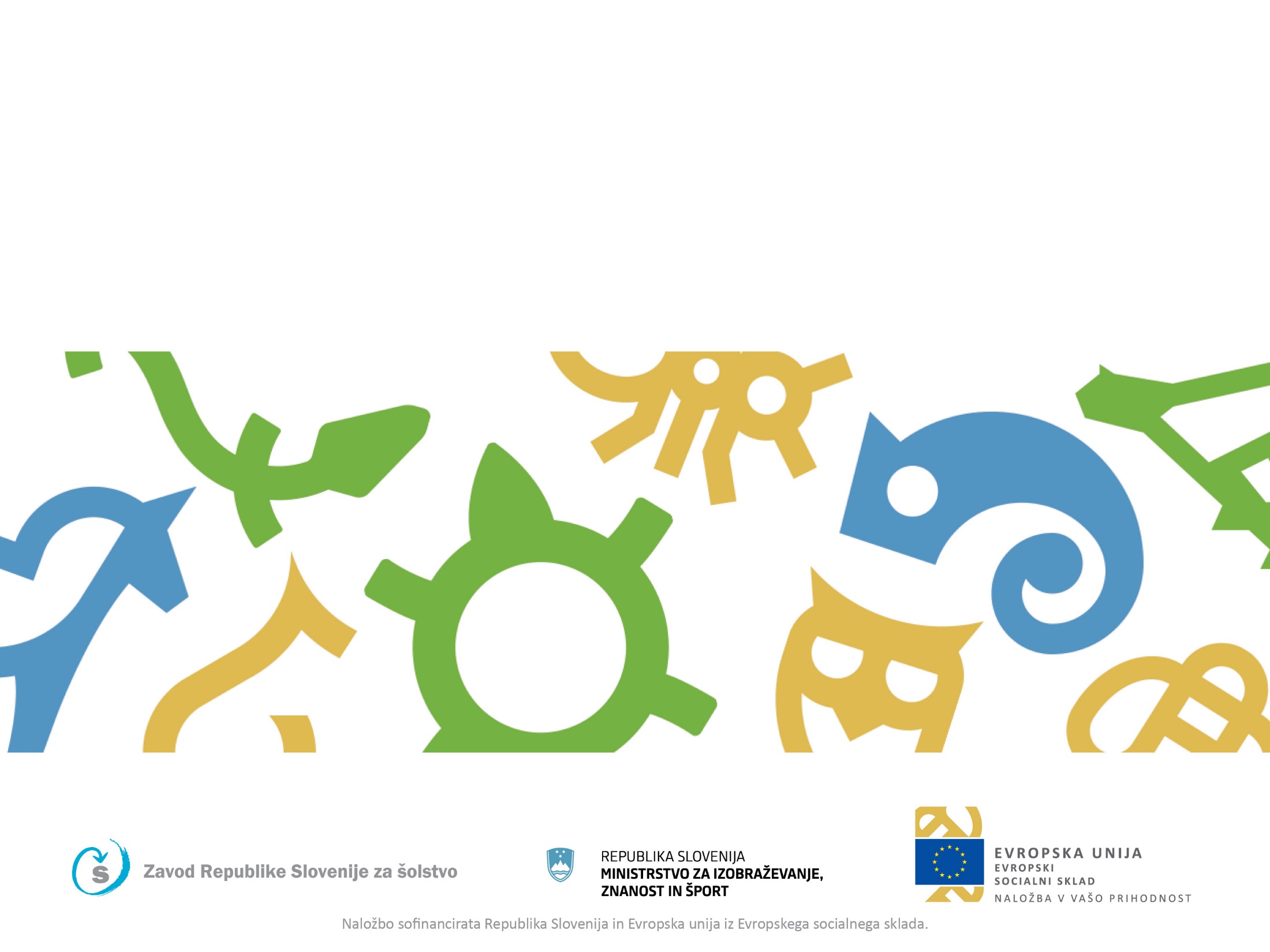 Krepitev kompetence podjetnosti in spodbujanje prožnega prehajanja med izobraževanjem in okoljem v osnovnih šolah
OSNOVNA ŠOLA PREŽIHOVEGA VORANCA MARIBOR
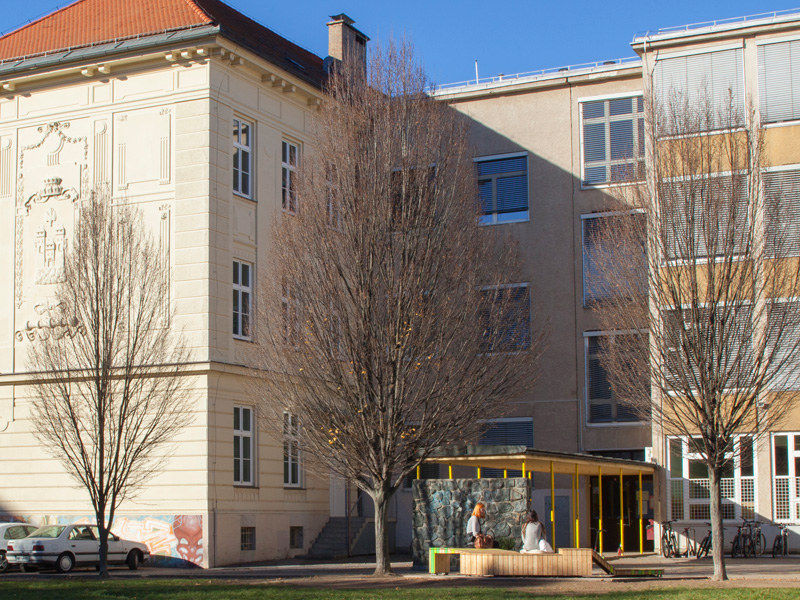 Področje: PROSTOR
Zakaj?
Zavedamo se pomena kakovostnega prostora in njegovega vpliva na učenje, delo, organizacijo pouka.

Šolski tim: 
Mojca Andrej (učiteljica slovenščine) vodja
Marta Eferl (razredni pouk – 4. razred) članica
Maja Vreča (razredni pouk – 3. razred) članica
Barbara Pernarčič; ravnateljica
Jernej Regvat; pomočnik ravnateljice
Kako spremeniti kakovost prostora?
Naše področje raziskovanja je 
preurediti šolske prostore. 


Z ureditvijo prostorov šole 
praktično in teoretično 
preverjamo trditev:


„Prostor vpliva na nas in mi vplivamo na prostor.“
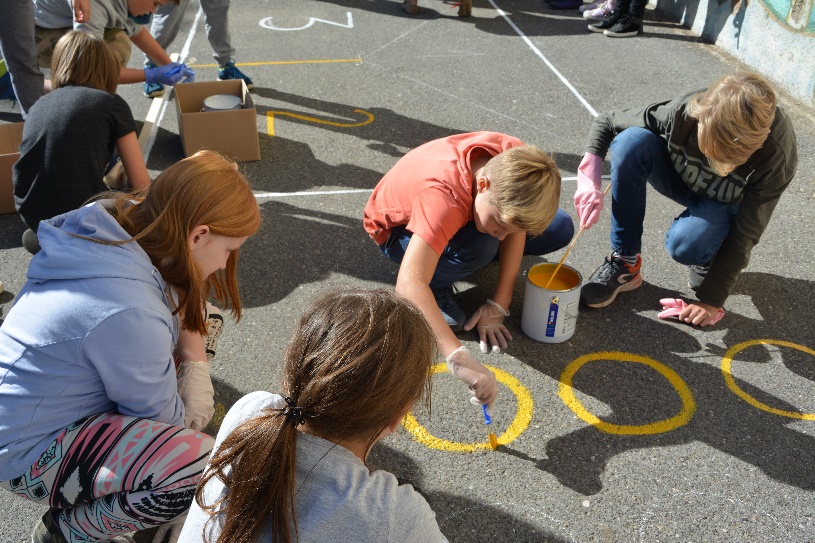 Naš model
Delovanje na ravni cele šole: vpleteni so vsi učitelji in vsi učenci.
V preteklem letu priprave kolektiva na projekt.
V avgustu delavnica za učitelje:
predstavljena letna izvedba načrta šole;
operativni načrt šole;
EntreComp veščine, podprte s cilji in dejavnostmi;
učitelji so napisali operativni načrt na ravni aktiva;
k letni pripravi so dodali individualni načrt dejavnosti v projektu Pogum, ki so ga podprli s cilji iz učnega načrta določenega predmeta;
dejavnosti v sklopu obveznega programa, razširjenega programa ali izven šolskega programa. 
Načrtovanje tehniškega dne v oktobru: 
Popestrimo šolsko okolje
TEHNIŠKI DAN 
4. oktober 2018
Popestrimo šolsko okolje
Načela, ki jim sledimo v projektu in smo jih ta dan izpostavili:
načelo sodelovanja in timskega dela, 
načelo spoštovanja različnosti,                          
načelo enakih možnosti, 
načelo globalne odgovornosti, 
načelo trajnostnega razvoja, 
načelo učinkovite komunikacije, 
načelo vsestranske uporabnosti, 
načelo razumevanja kulture prostora.
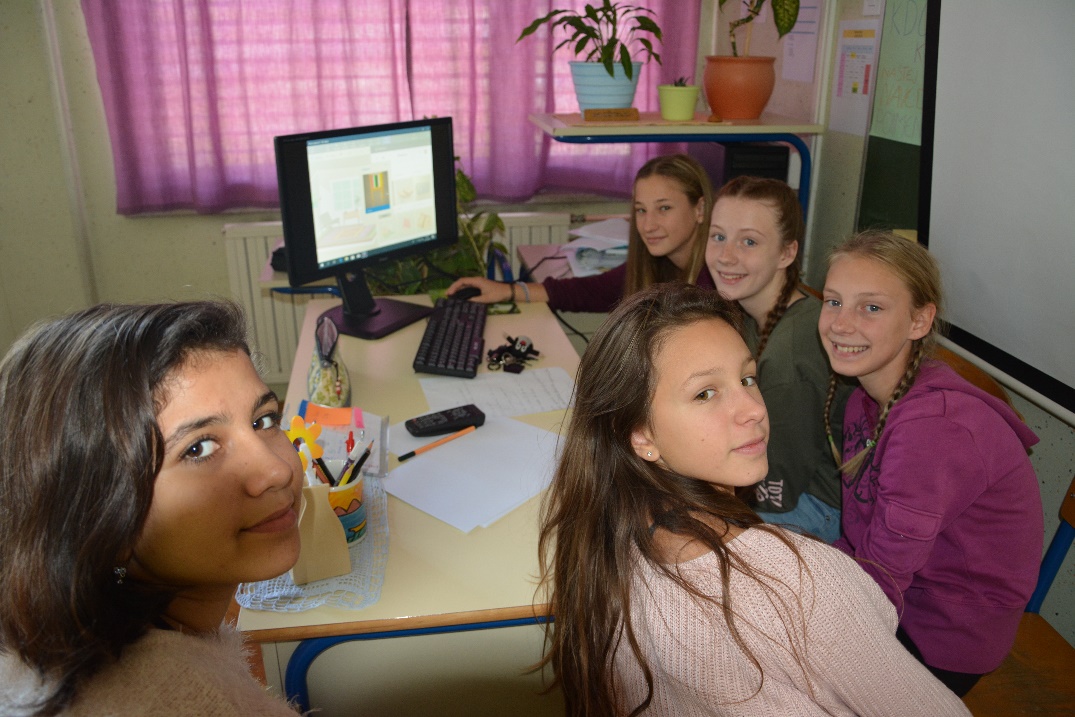 Splošni cilji iz projekta Pogum, ki smo si jih zastavili na ta dan:
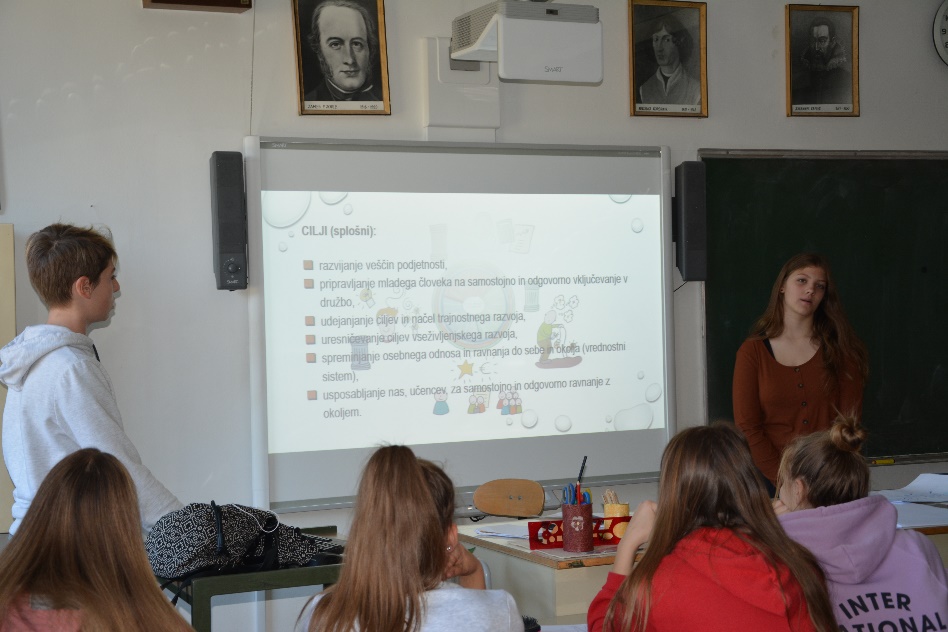 razvijanje veščin podjetnosti 
pri učencih; 
pripravljanje mladega človeka na 
samostojno in odgovorno vključevanje 
v družbo;
udejanjanje ciljev in načel 
trajnostnega razvoja;
uresničevanje ciljev vseživljenjskega razvoja;
spreminjanje osebnega odnosa in ravnanja do sebe in okolja;
usposabljanje učencev za samostojno in odgovorno ravnanje z okoljem.
Učitelji so pri svojih dejavnostih skupaj z učenci nastavili kriterije uspešnosti 
tehniškega dne
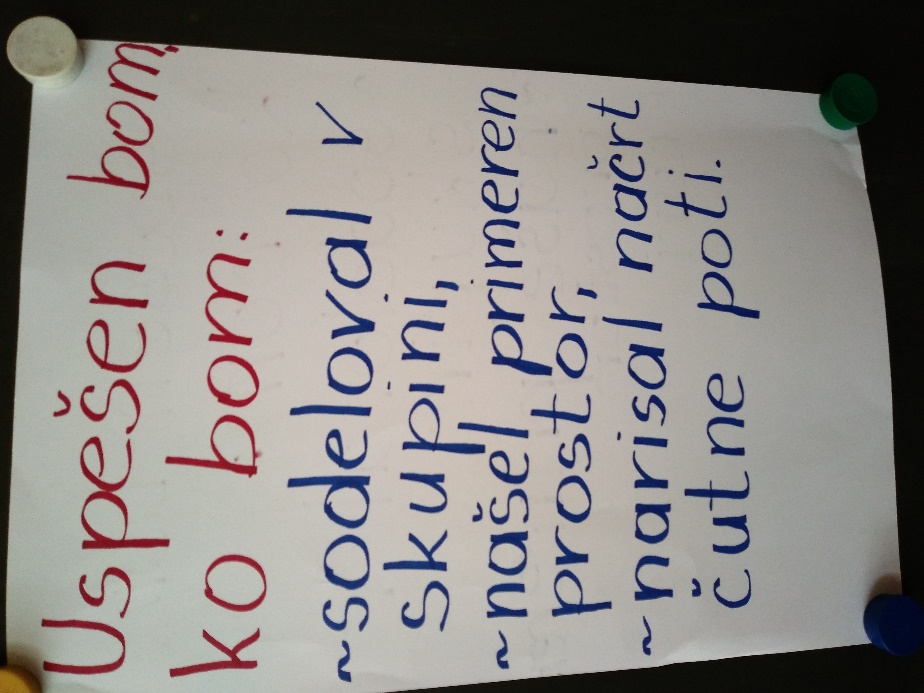 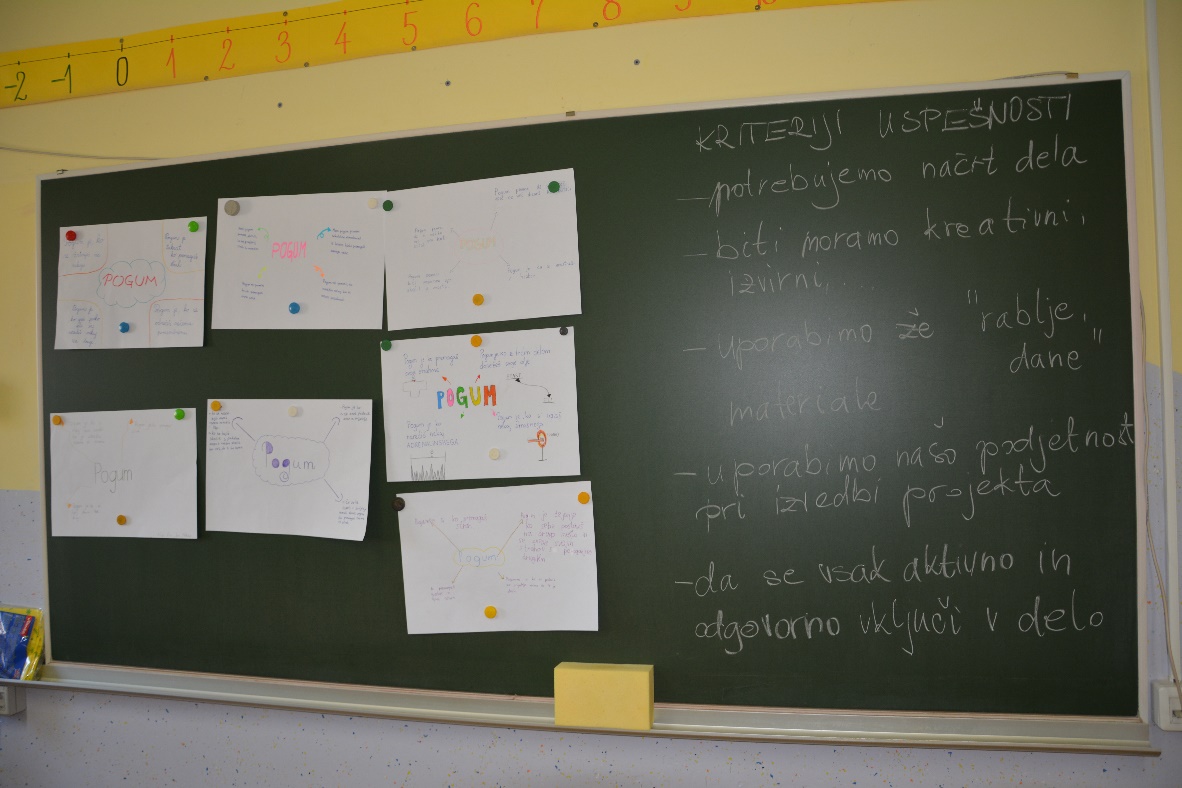 Izvedba dneva
Časovnica od 1. do 9. razreda
Kdo sem jaz?
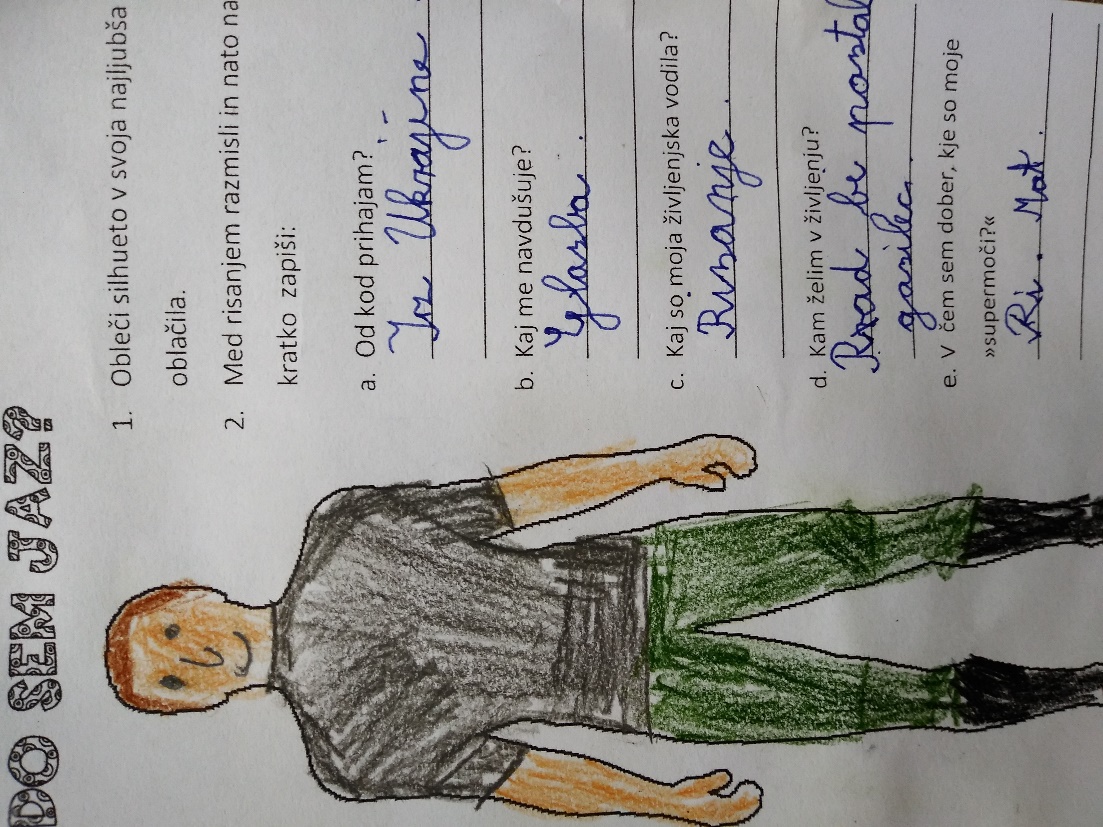 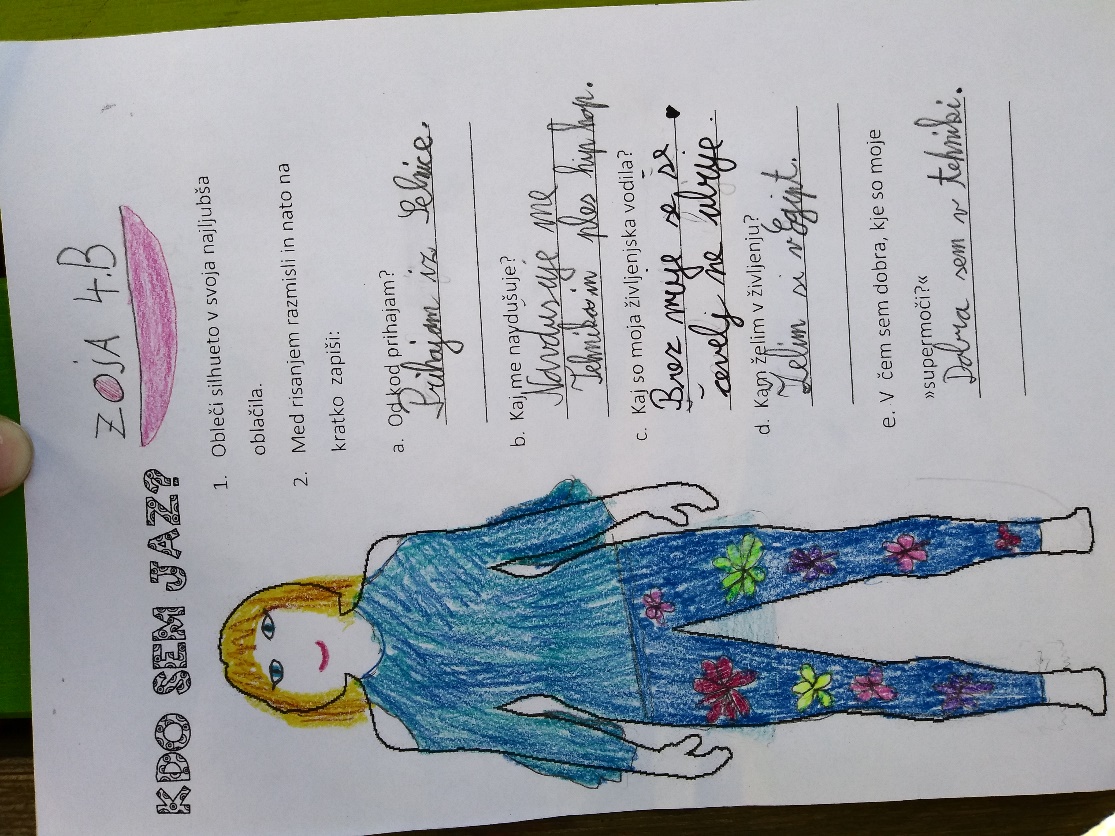 Vem, kdo sem …
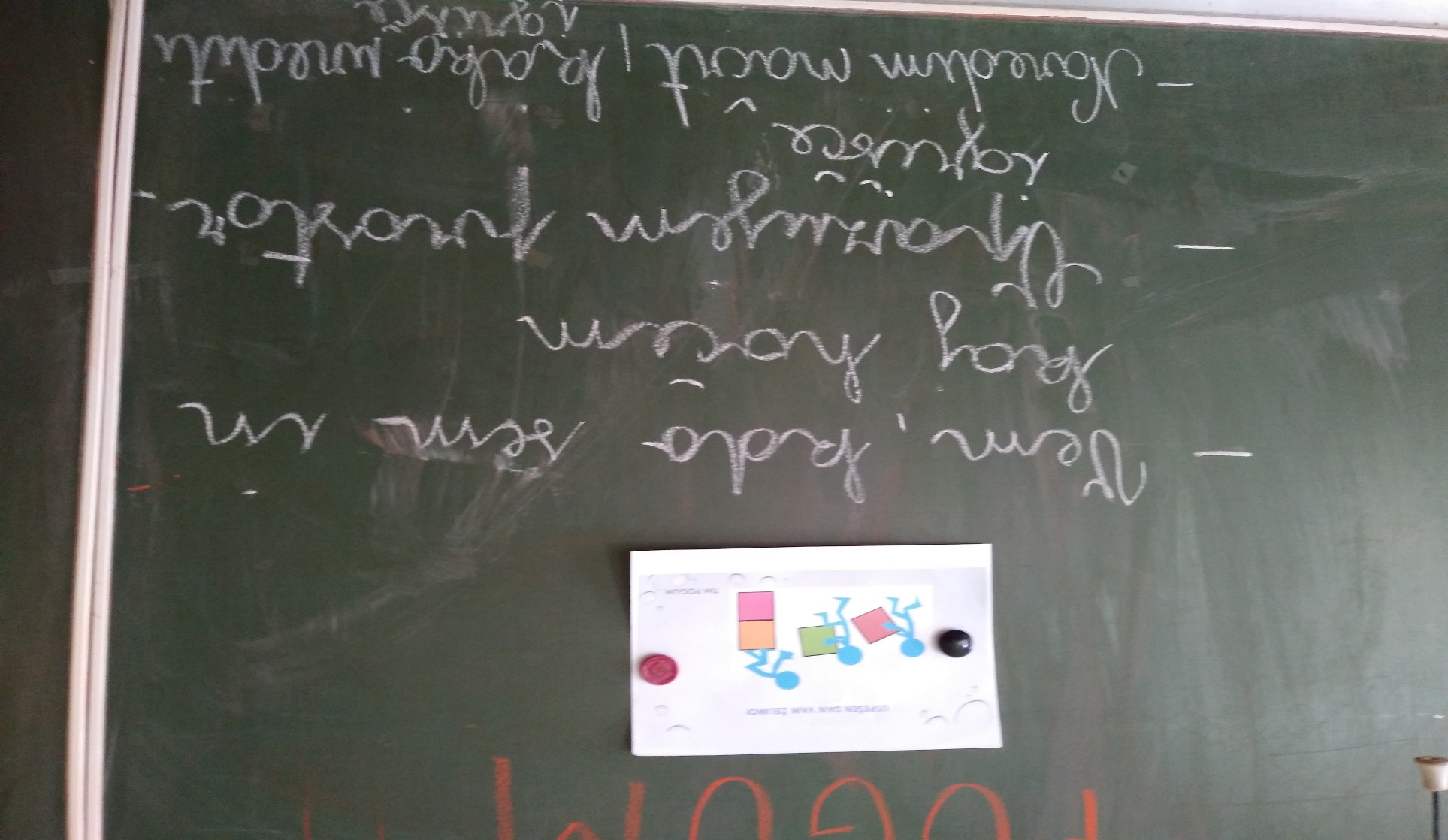 Kaj mi pove beseda pogum?
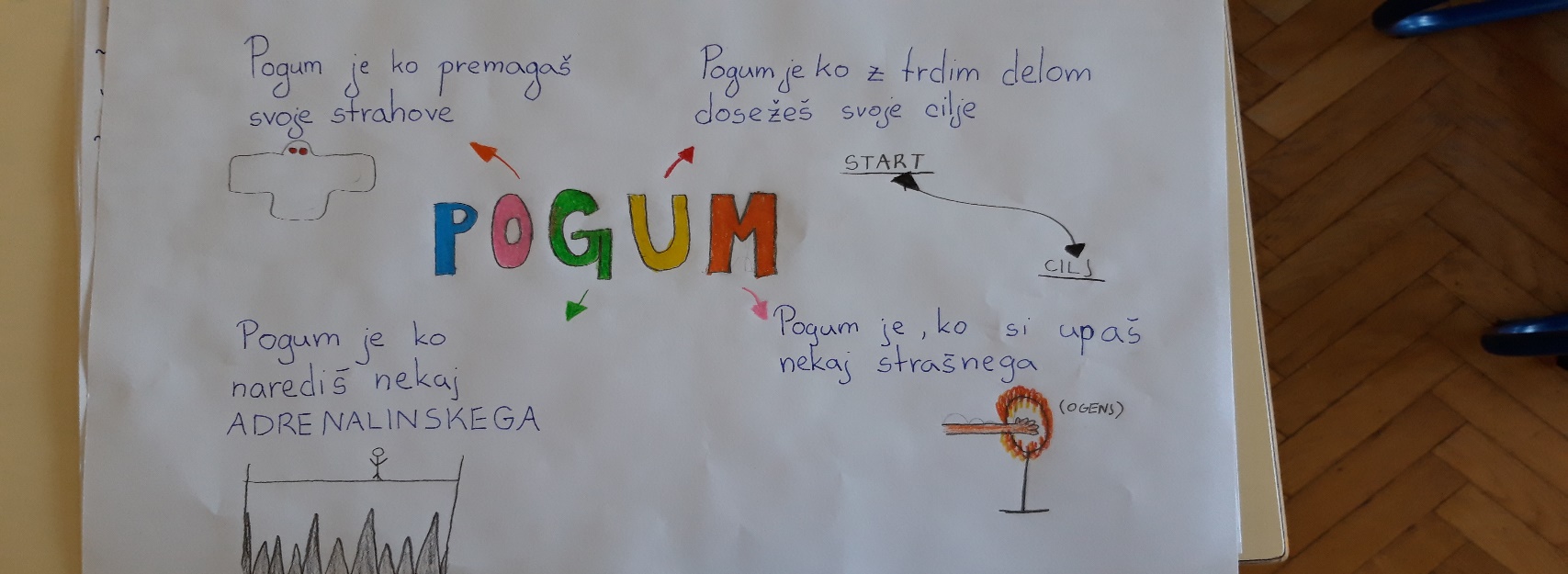 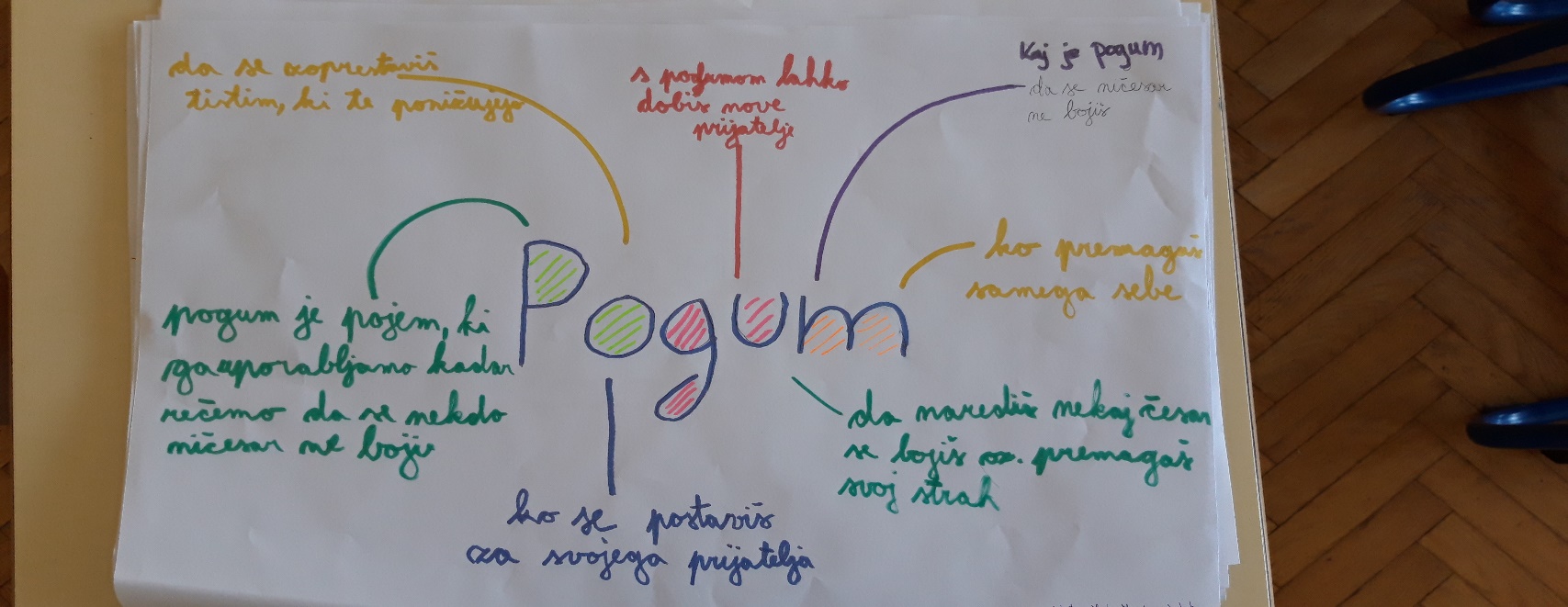 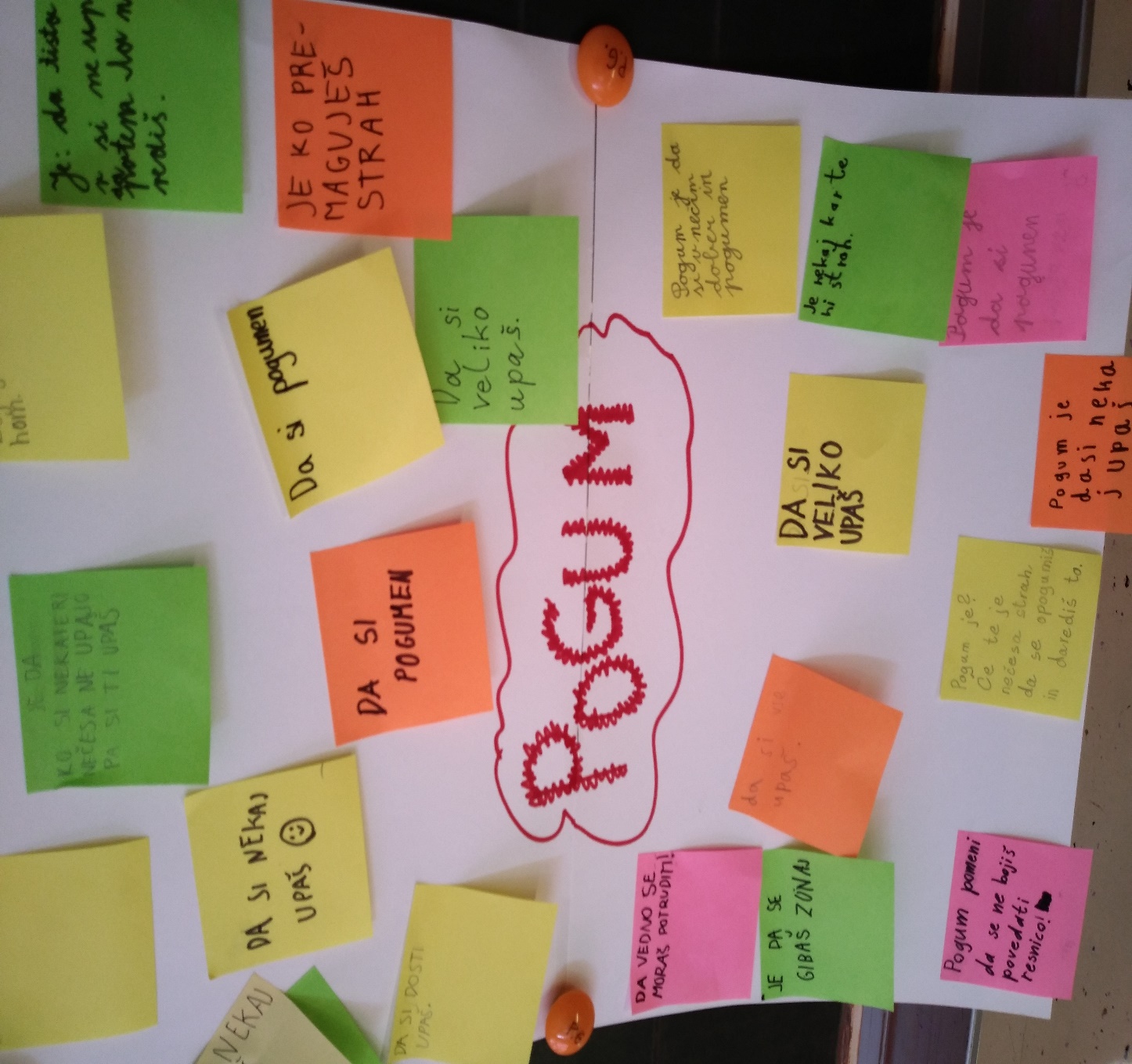 Razredna stopnja
pravljična pot                     čutna pot                                    učilnica v naravi
igre na tleh           krmilnice za ptice                               letni kino
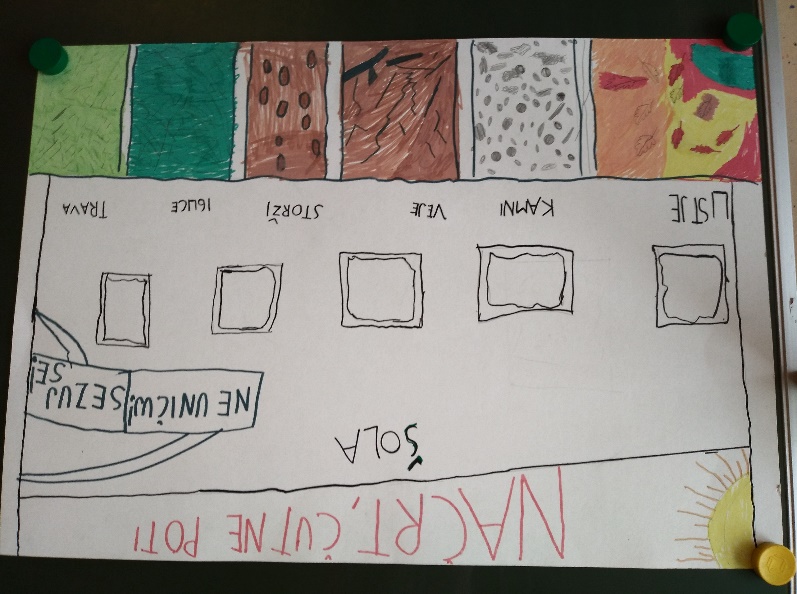 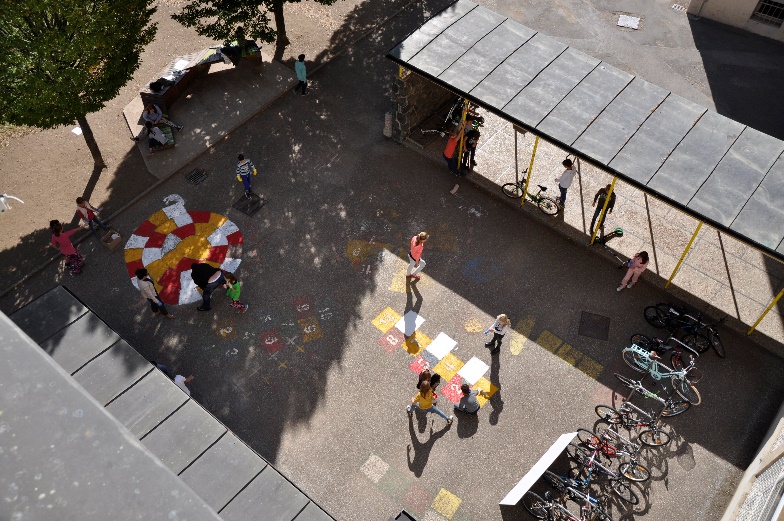 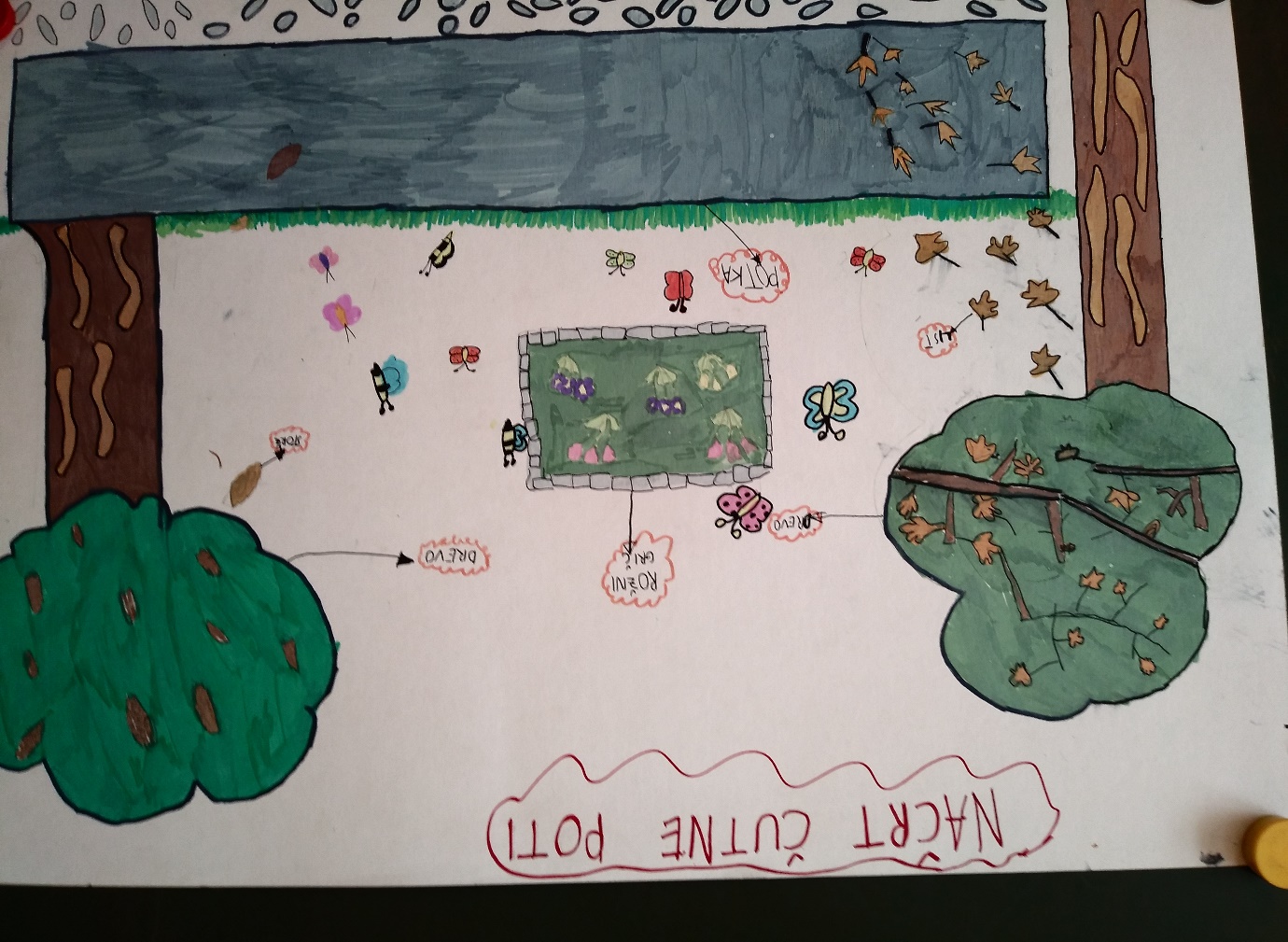 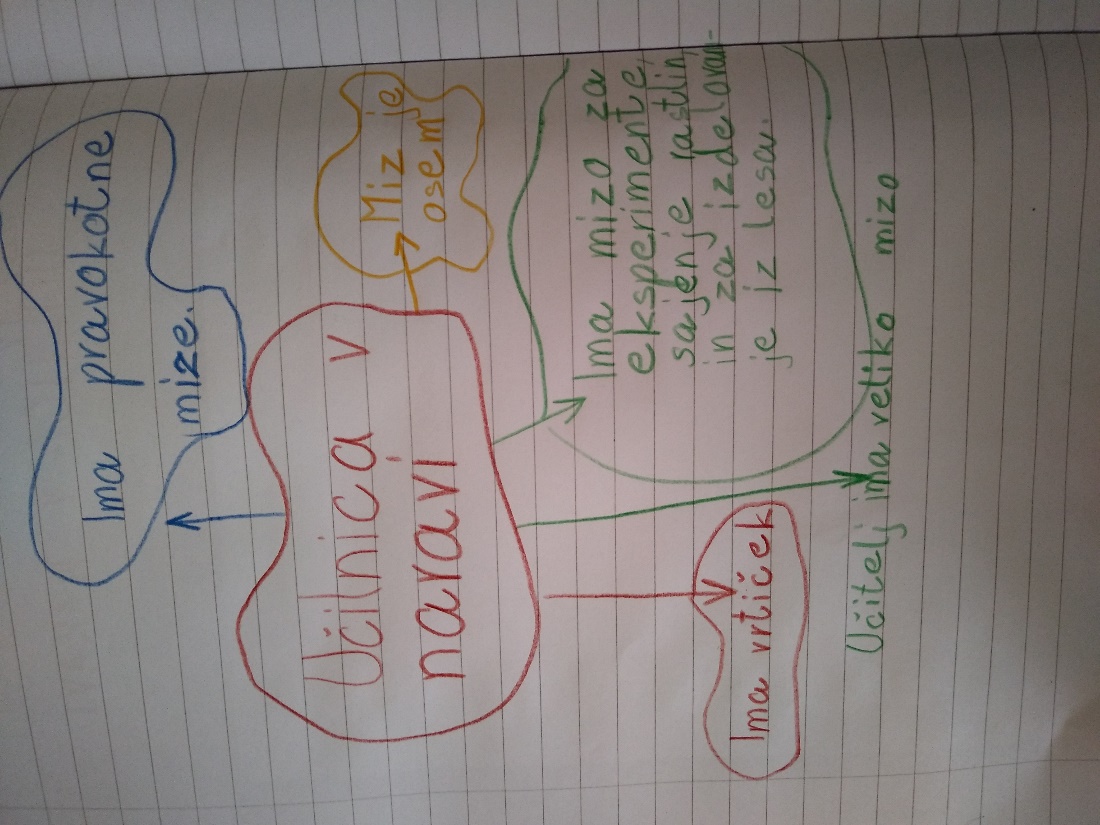 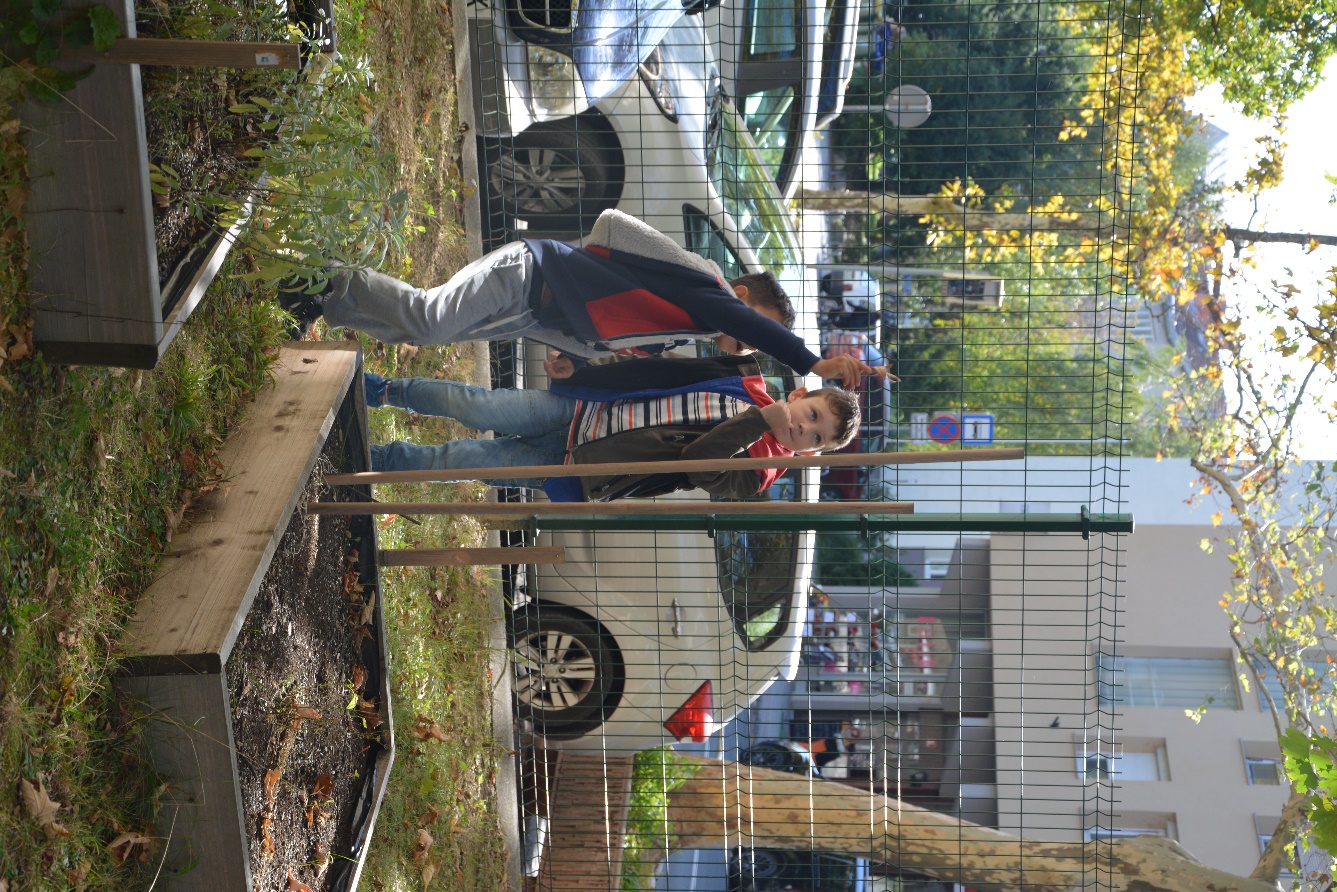 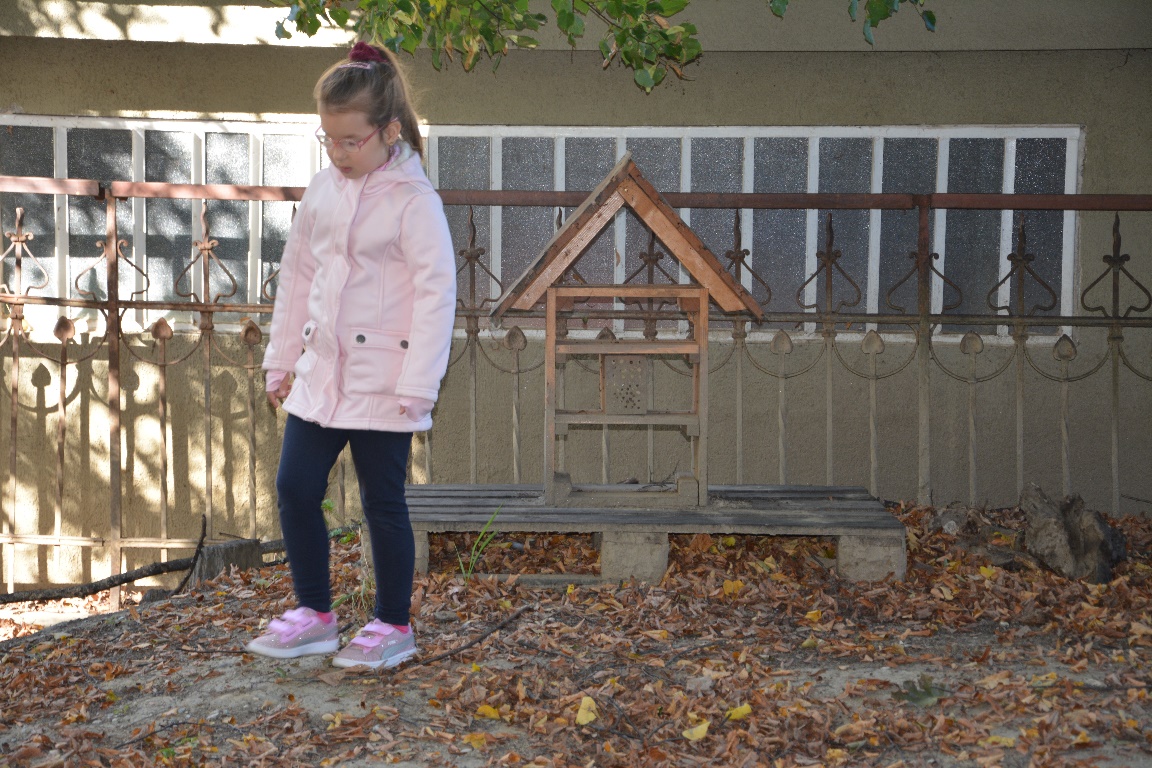 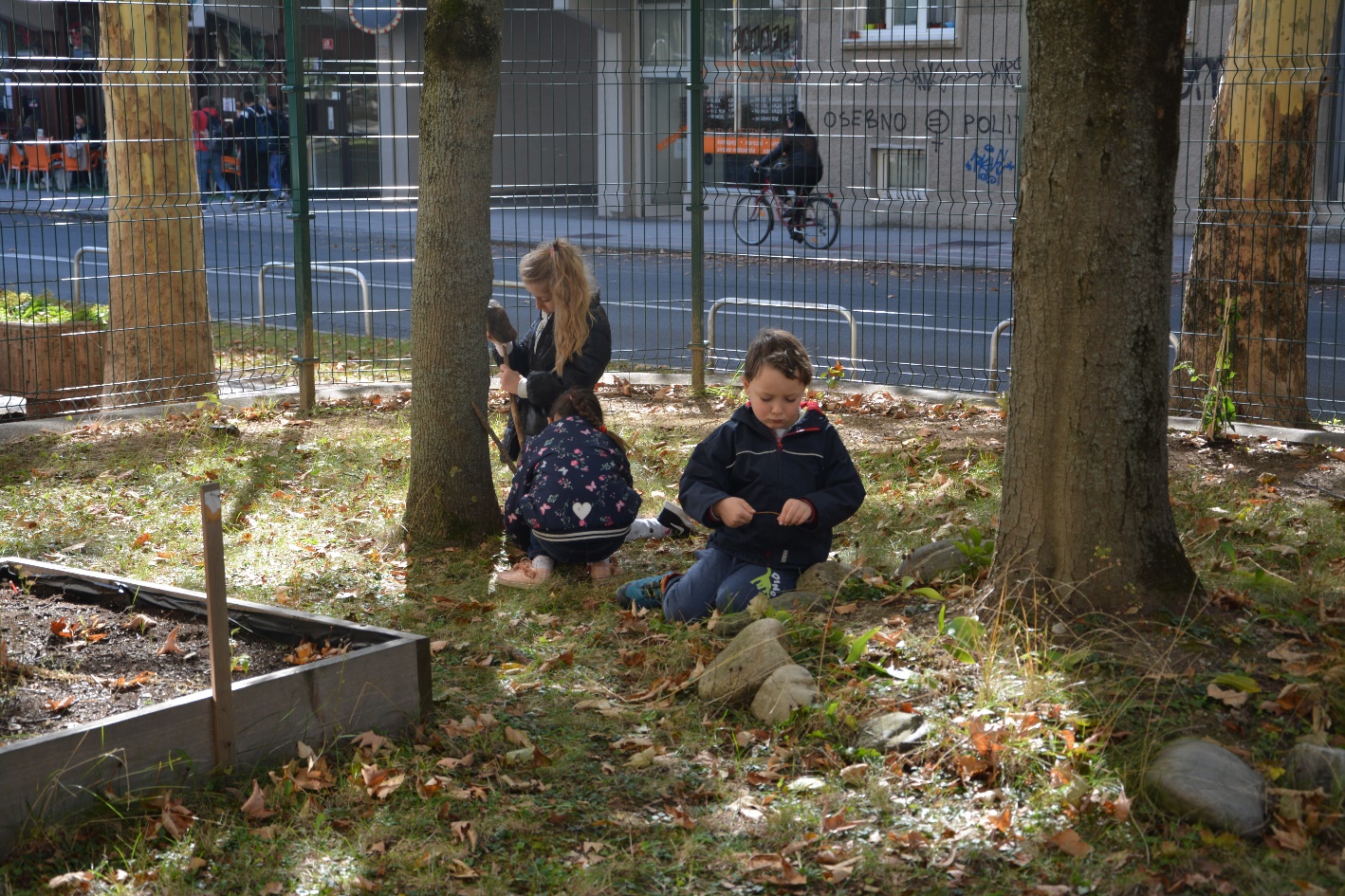 Predmetna stopnja
časovni trak na stopnišču                 posodobitev bralno-ustvarjalnih kotičkov                        
     izdelava košev za dvorišče           obogatitev trim steze
ureditev vrta                              ozelenitev ograje
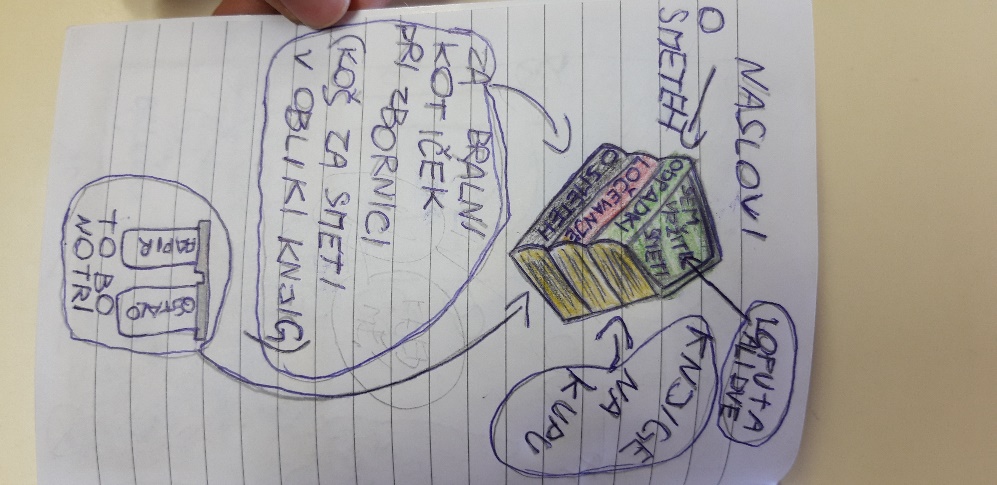 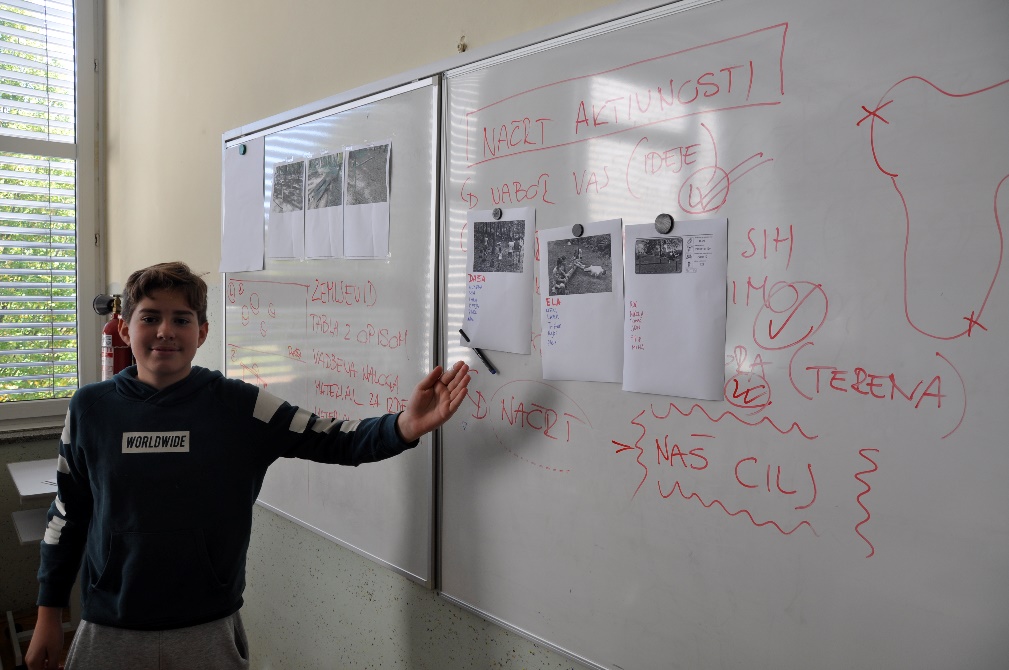 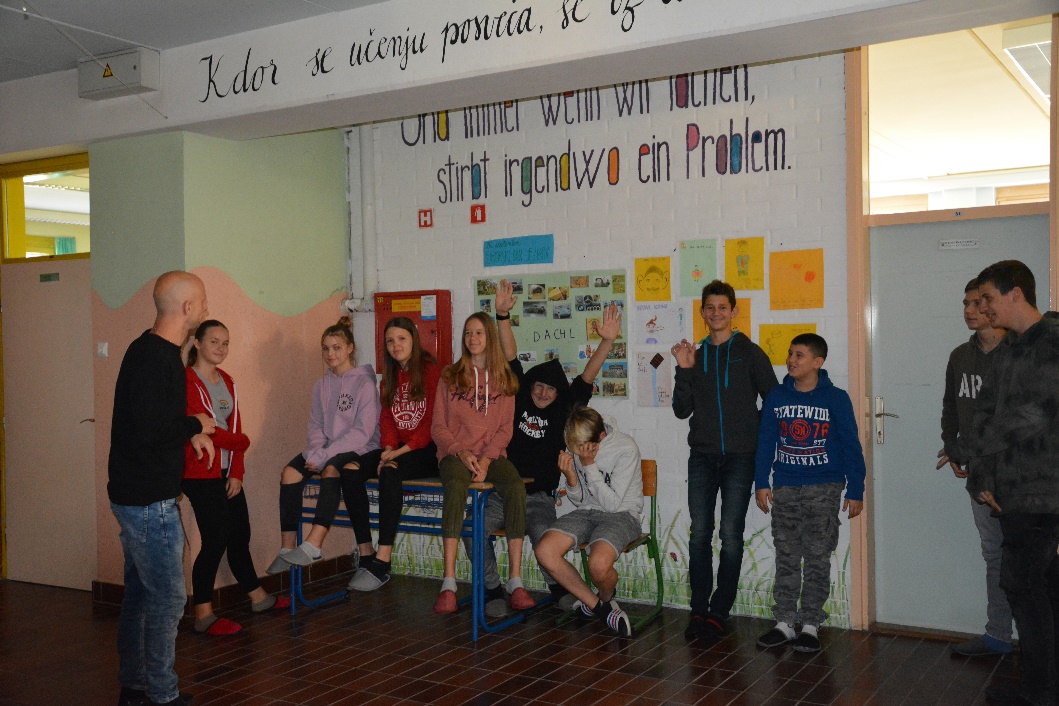 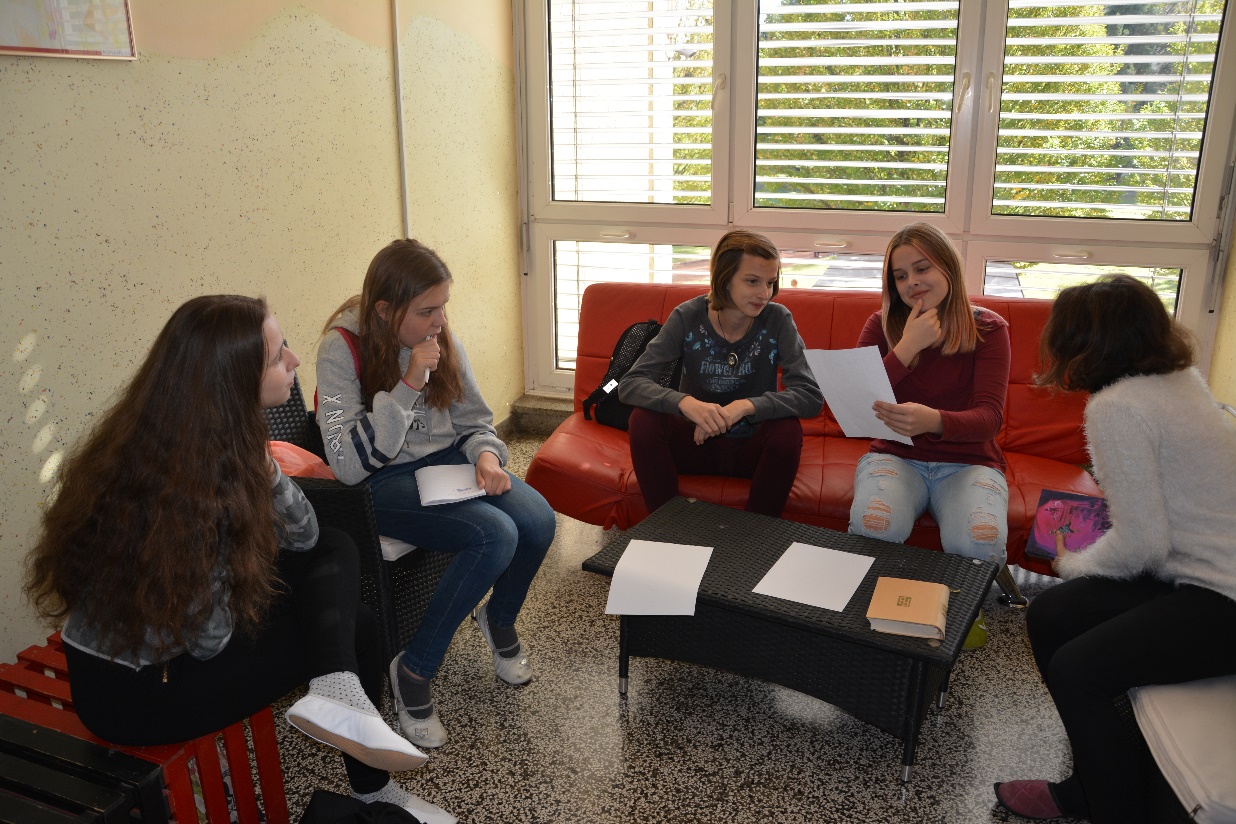 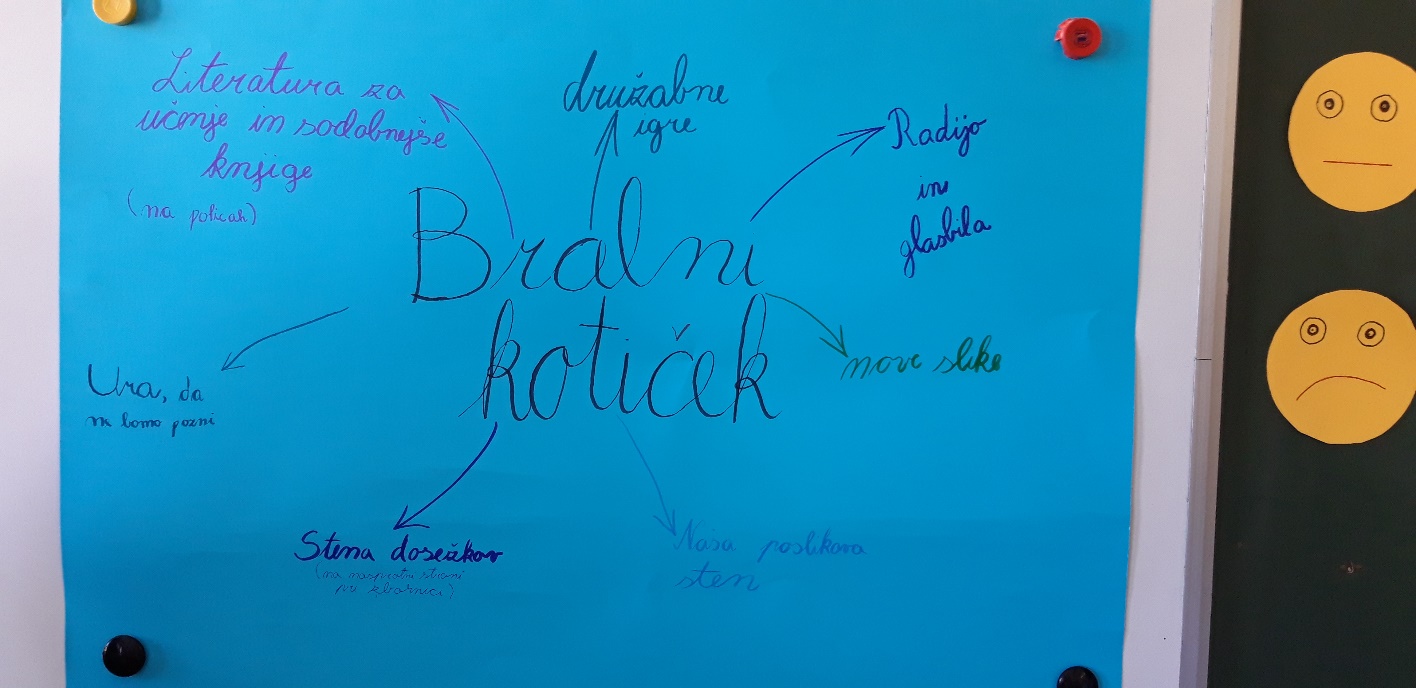 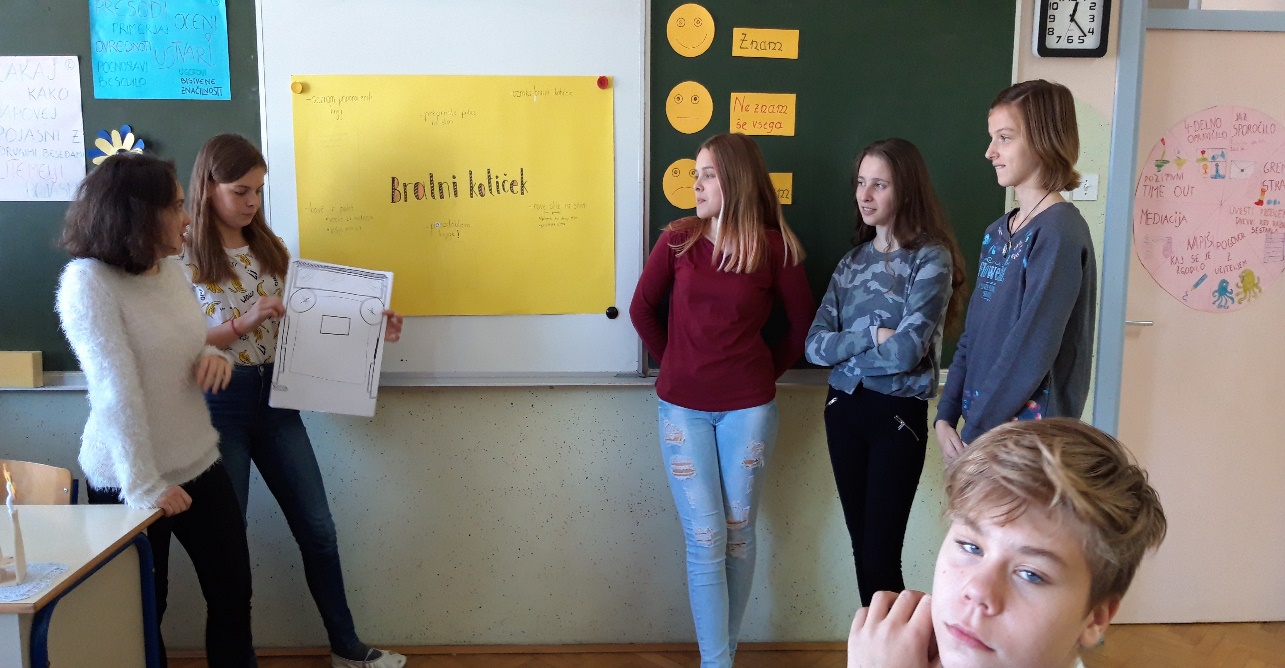 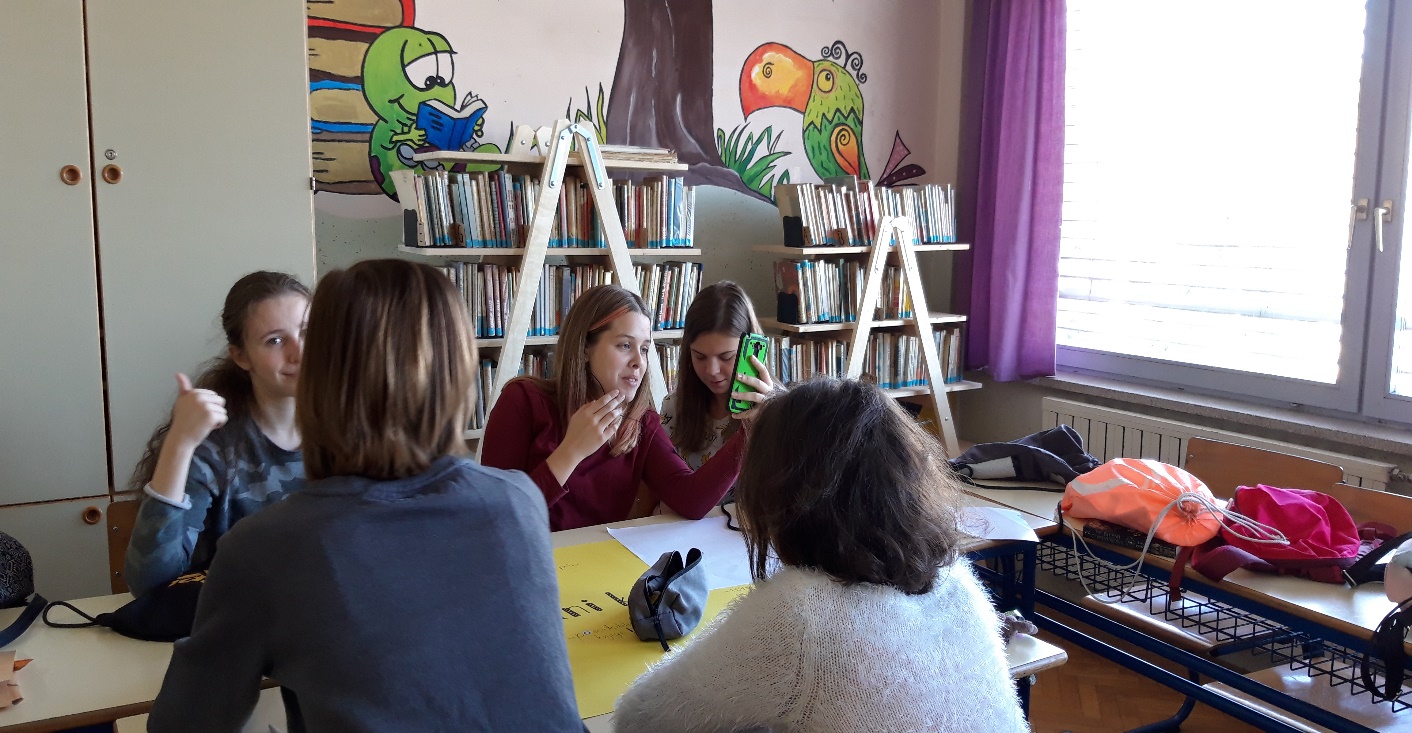 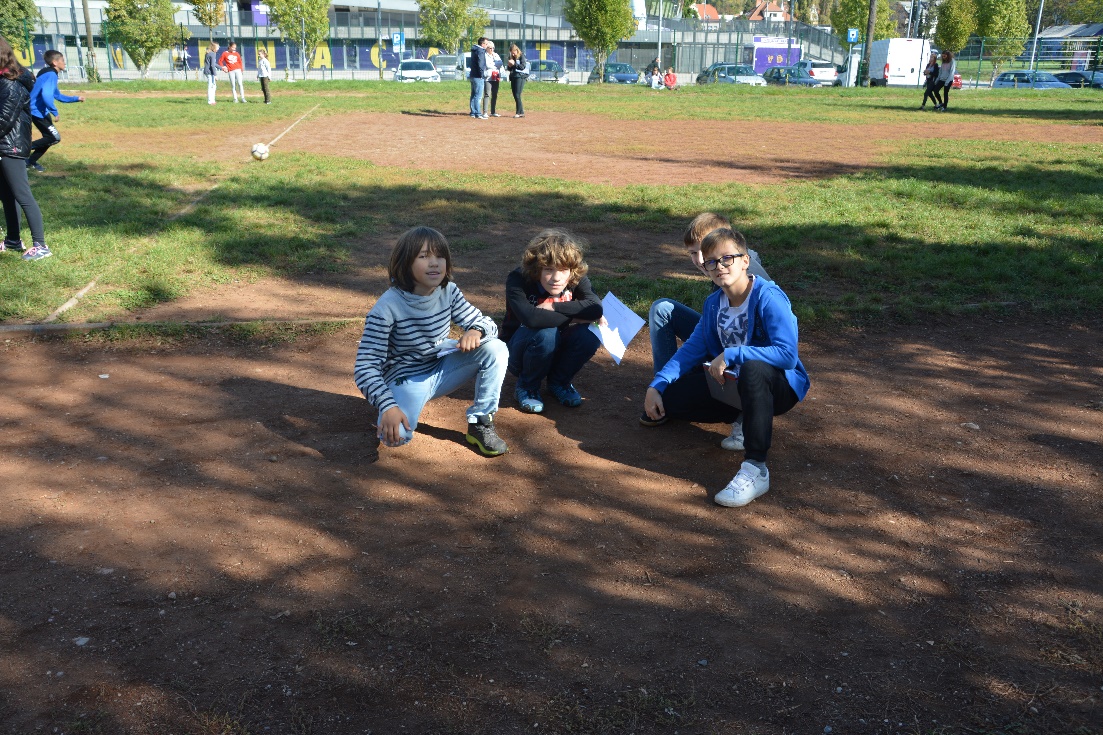 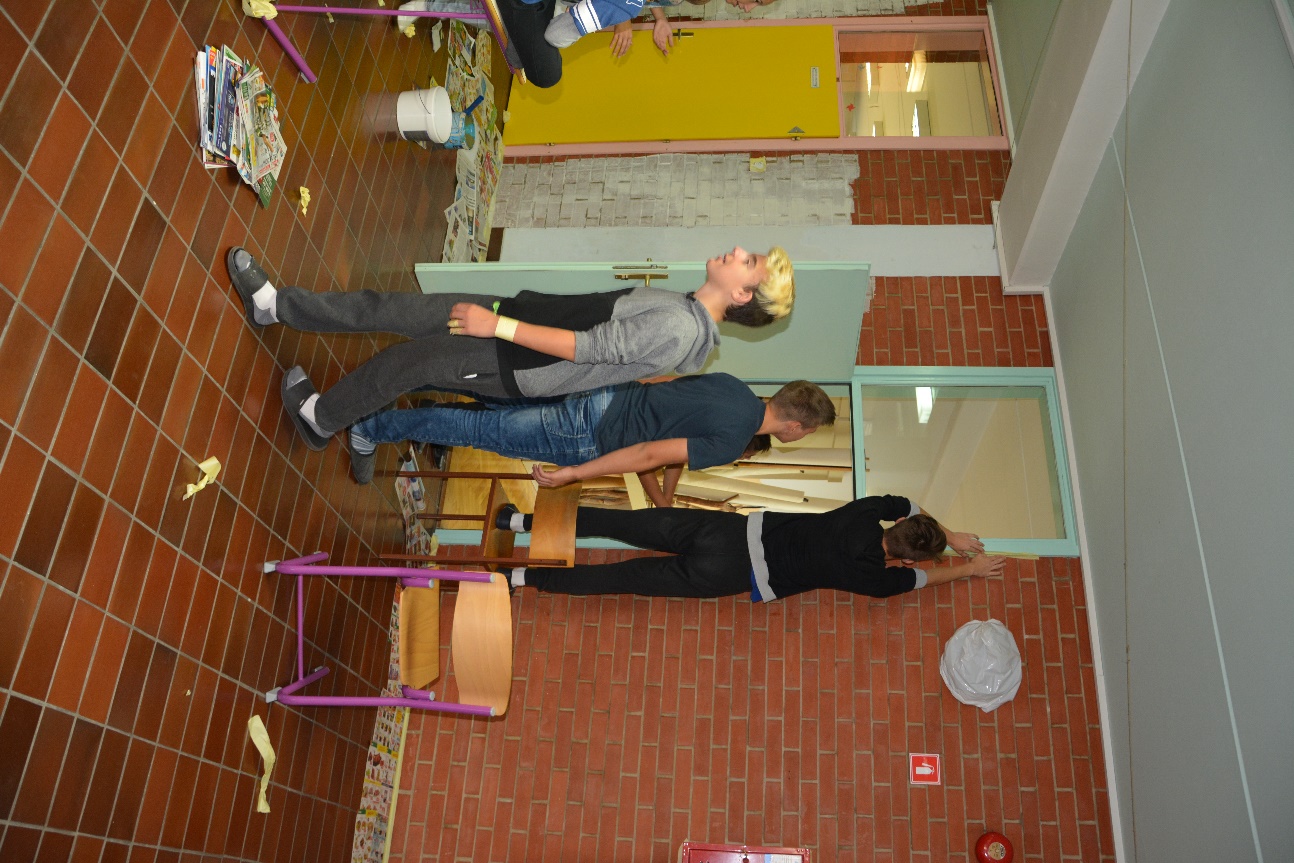 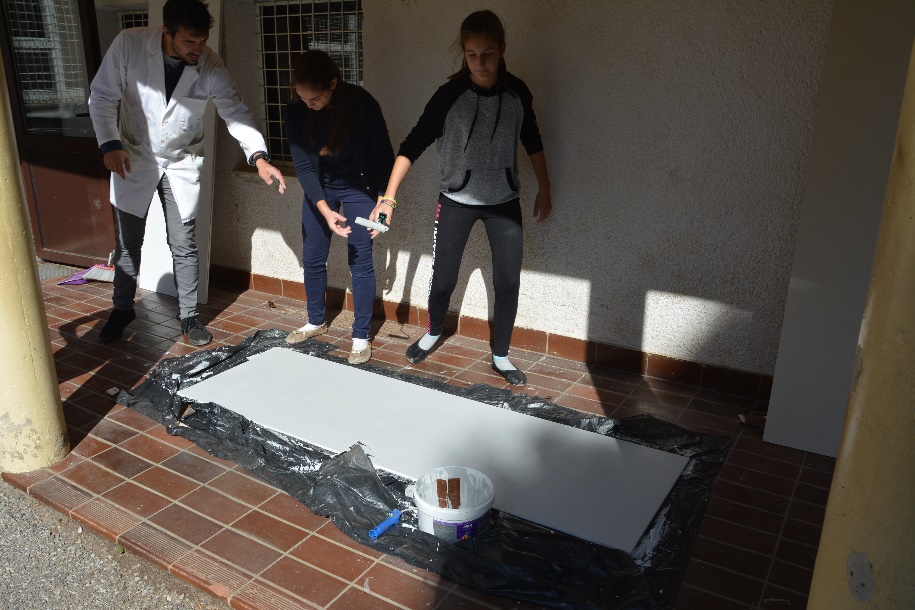 Razvijanje veščin
Ideje in priložnosti: prepoznavanje degradiranih prostorov, nabor idej, ovrednotenje, izkustveno učenje, etično in trajnostno mišljenje.

Viri: motivacija, samoiniciativnost učenja,         
analiza, kritično mišljenje, ovrednotenje.

Akcija: planiranje, odločanje, timsko delo, 
samozavedanje, zaznavanje in reševanje 
problemov.
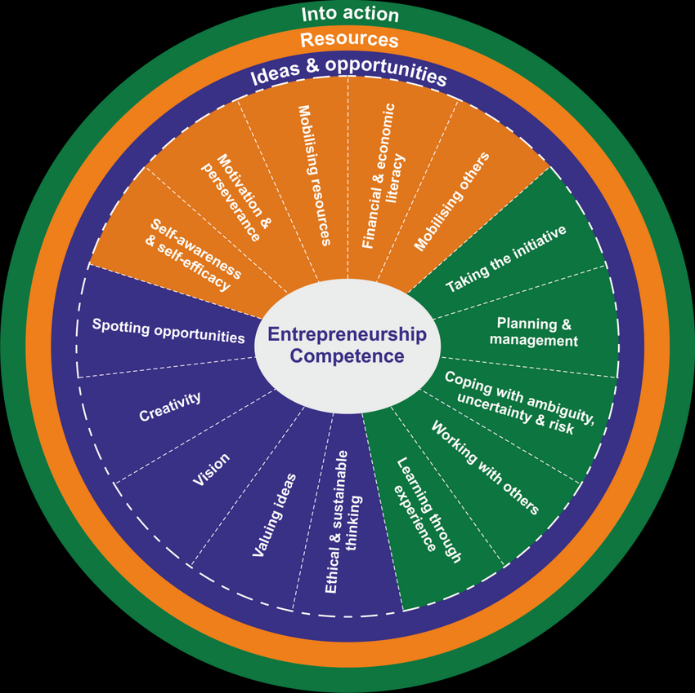 Evalvacija
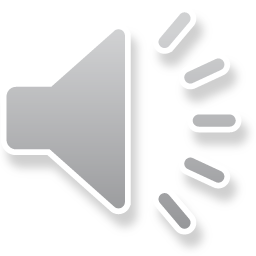 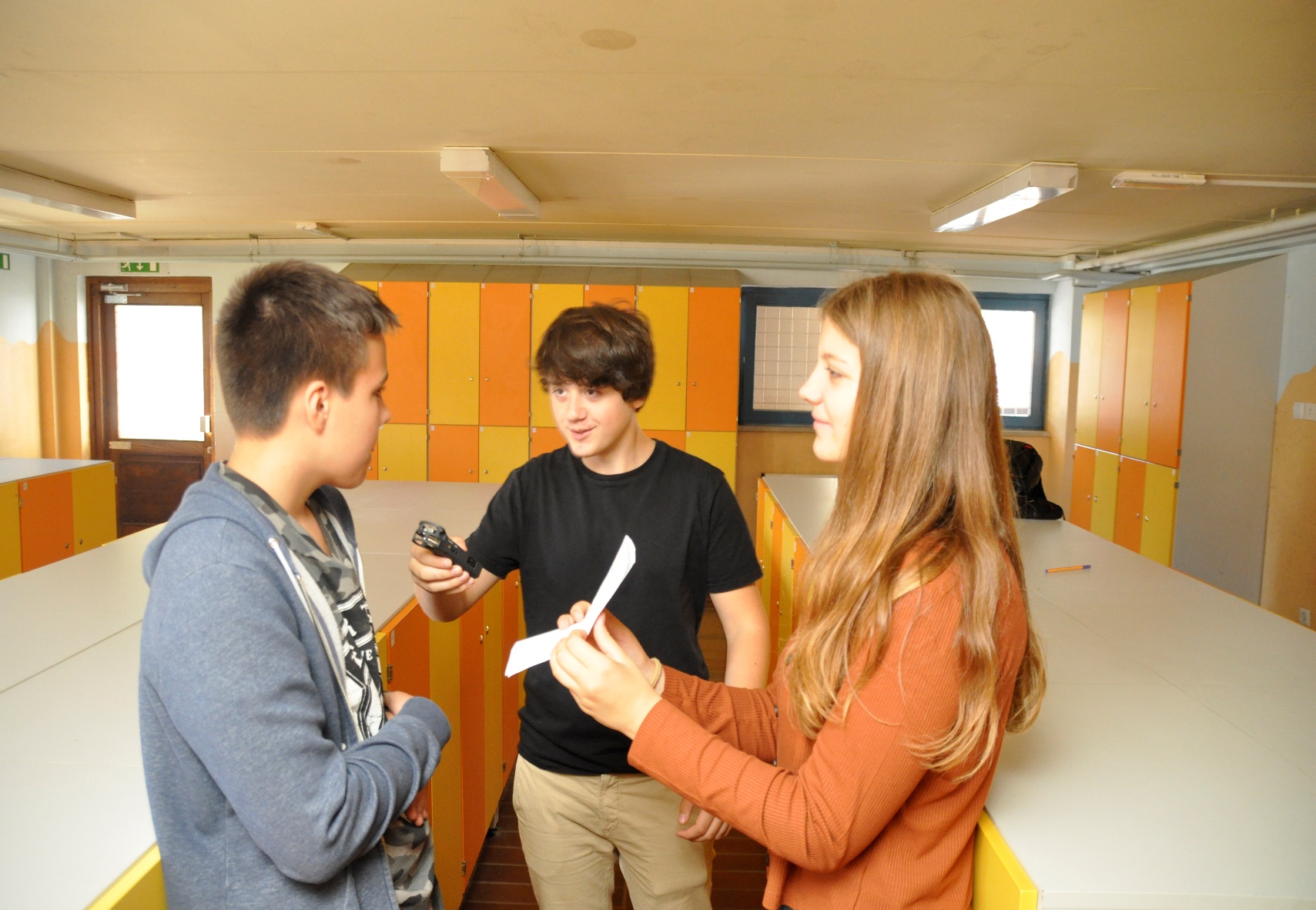 Uspelo mi je: kar smo pač delali, npr.: narediti načrt za izdelavo koša; dobiti nekaj dobrih idej; prebarvati zid in Stelli umazati hlače; pleskati deske in jih pripraviti na naslednji korak; narisati plan; narediti, kar sem si sam zadal ...
Užival sem: v vseh dejavnostih; ko smo naredili nekaj dobrega za šolo; v načrtovanju; v iskanju podatkov; v bralnem kotičku; v načrtovanju tlorisa igrišča; v risanju bralnega kotička; v iskanju idej, saj smo se s sošolci veliko smejali; pri risanju samega sebe ...
Težko je bilo: delo v skupinah; nič; ostati resen; najti dobre in zanimive ideje; ideje pretvoriti v dejavnosti, ki bi bile uresničljive; ko sem sestavljala čutno pot; ko sem dal izjavo; nič, saj smo si med seboj pomagali ...
Pogrešal sem: nič; fizično delo; izdelovanje; 
Rad bi povedal: da je bil tehnični dan odlično organiziran; da je bilo zanimivo; da mi je všeč, da smo tudi učenci vključeni v načrtovanje; da bi morali zunaj lepše narisati; da je bilo zabavno in bi lahko imeli še kakšen tak dan; da je bilo super; da smo se imeli fajn; da sem bil priden; komaj čakam na naslednji tak dan; da bi morali imeti več takšnih dni; bilo je zelo dobro; imel sem se lepo; da bi rad naredil še marsikaj; da bi dan moral trajati dlje ...
Načrti naprej
Vsak učitelj z učenci do konca šolskega leta 
poskuša izpeljati načrtovano.

V drugem koraku bomo seveda načrtovali 
sodelovanje s starši in starimi starši, 
z lokalno skupnostjo, s srednjimi šolami, 
s konzorcijskimi partnerji …

                    Zaupamo vase!
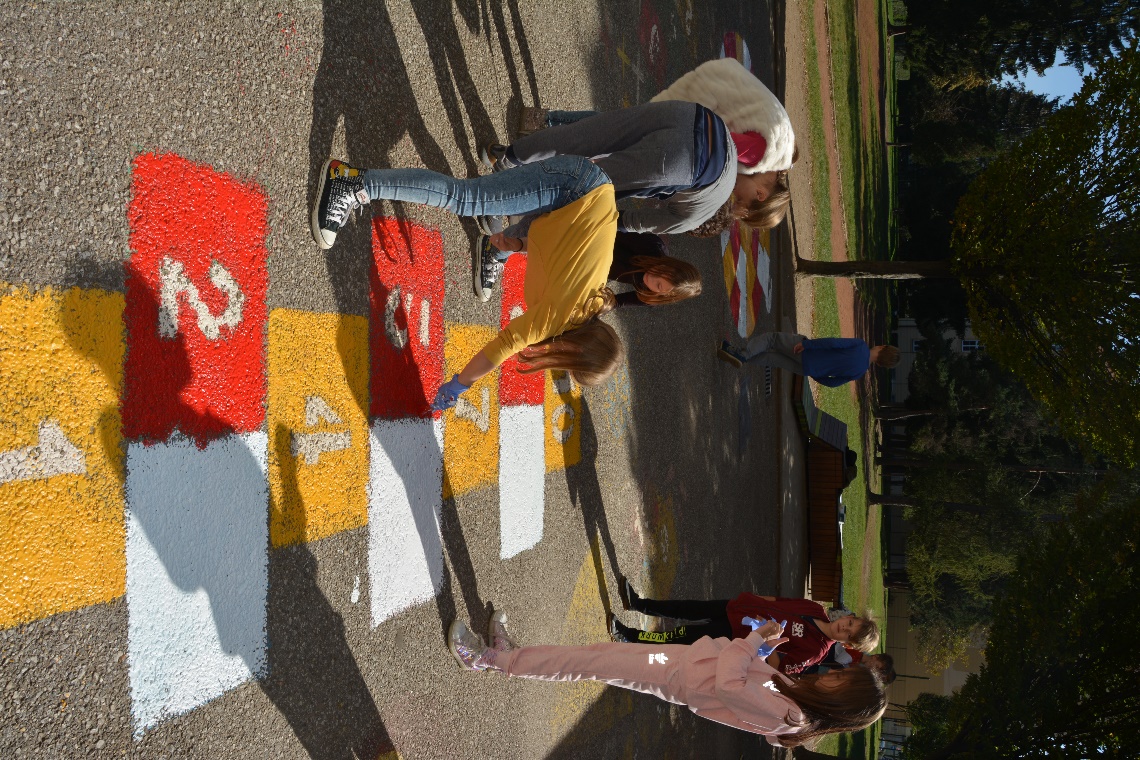 Vpliv našega dela na učence, učitelje, šolo …
Odpiramo prostor novim stvarem!
Učenci so radovedni, motivirani, nekateri začudeni, da so vključeni v tako pomembno stvar kot je soodločanje o življenju in vedenju učencev in učiteljev na šoli.
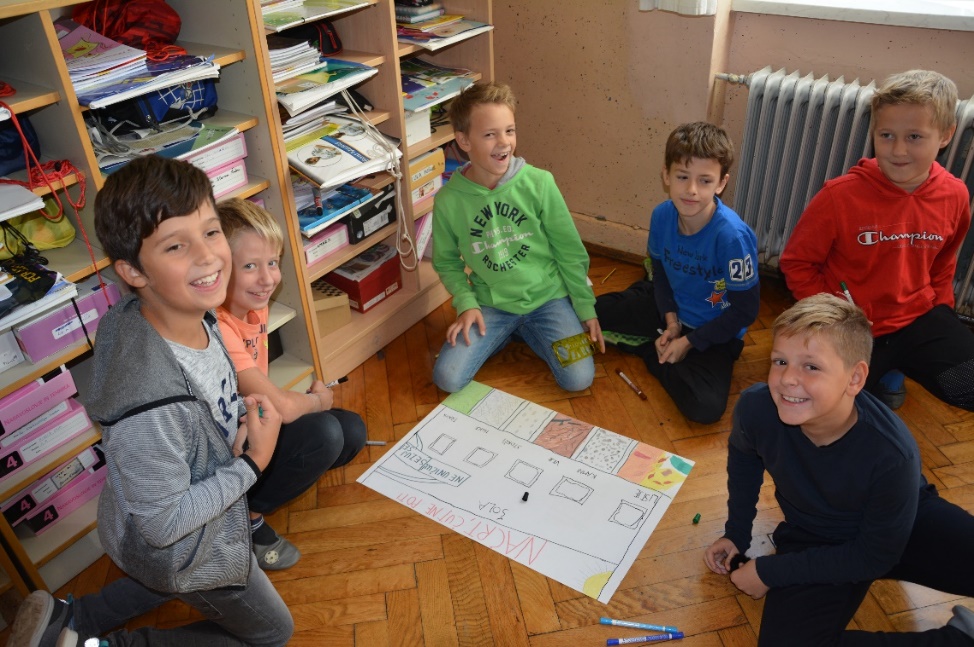 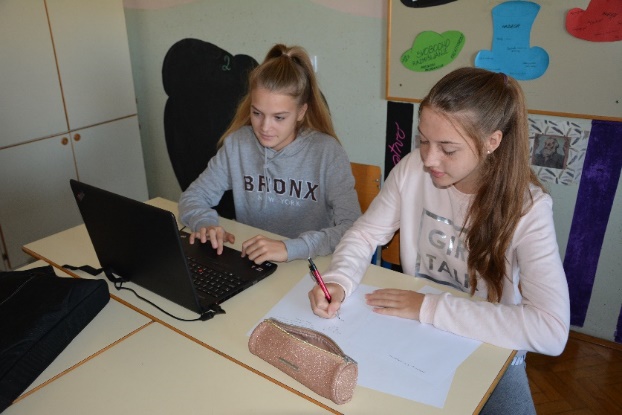 Učitelji se veselimo nadaljnjega dela, sprememb …
Razvijamo različne veščine, nismo osredotočeni samo na svoje področje, morda najdemo tudi pri sebi tisto, za kar smo mislili, da nismo. V prvi vrsti pa sodelovanje, timsko delo, prilagajanje, spodbujanje, motiviranje, zaupanje vase …

Če mi daste nalogo, ki ji lahko podarim 
nekaj svojega, ne bo več naloga; 
bo veselje, bo umetnost.

Bliss Carman


Tim Pogum Voranc
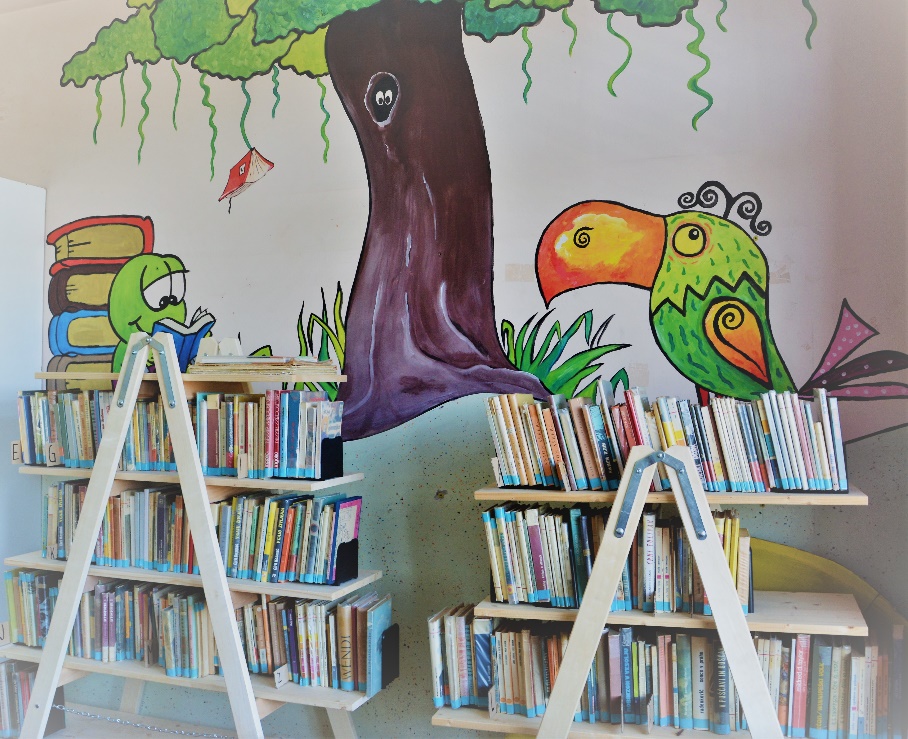